Семинар-тренинг по формированию культуры общения работников МАОУ СОШ №44 г. Томска
Педагоги-психологи :
Т.А. Карнаухова, Петрова Е.С.
Ведущая роль в общении педагога (или другого работника организации) и родителей принадлежит педагогу ( или другому работнику школы ), так как именно он является официальным представителем образовательного учреждения. 
Поэтому знание и отработка техник эффективного общения являются одним из ключевых компонентов профессионализма работника школы.
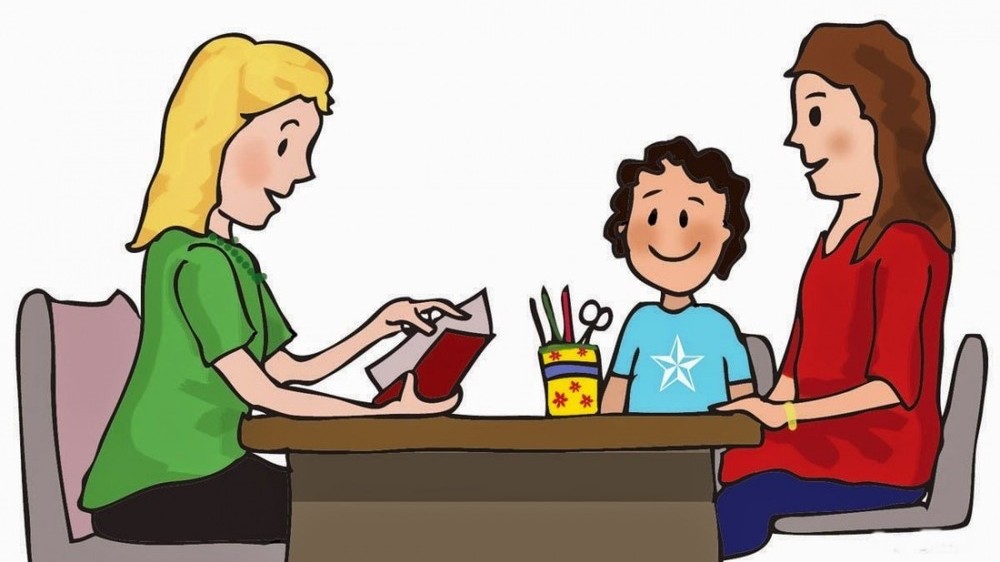 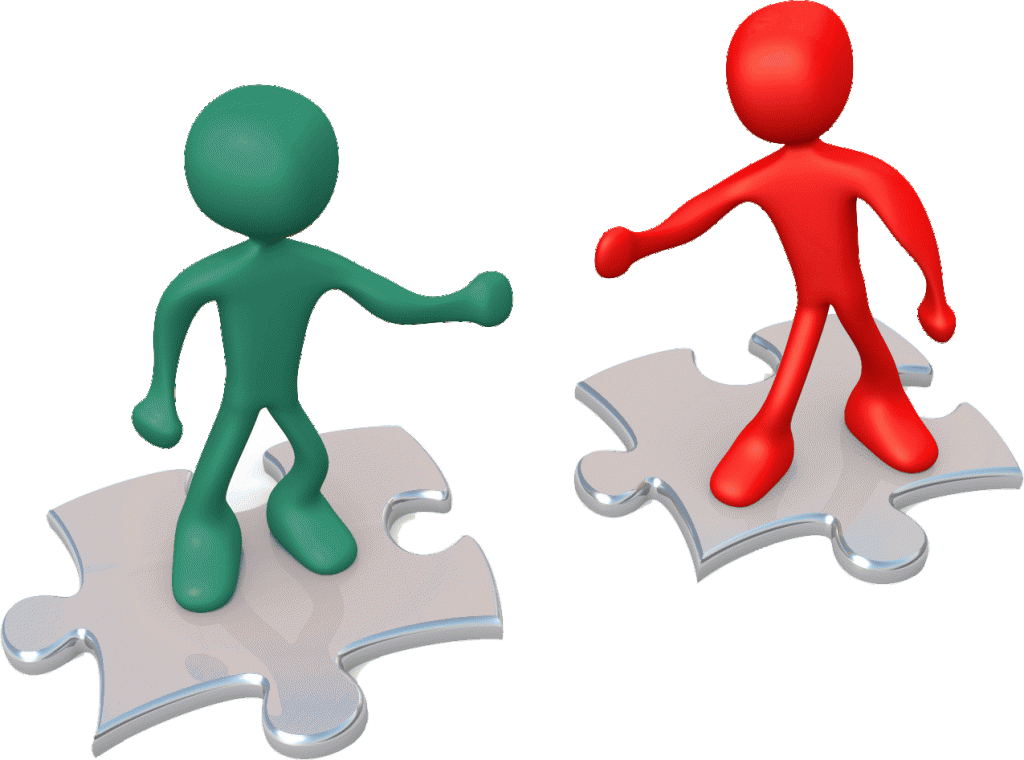 Общие правила ведения беседы
Выбор места проведения беседы.
 Зависит от ситуации, от выбранной цели, грамотный выбор места способствует эффективности беседы. 
Выбором места общения можно показать значимость и уважение к человеку.
С кем проводить беседу  (зависит от цели, ситуации).
Важная информация  обсуждается только с родителями (законными представителями ребенка).
3.    С чего начать общение. Сначала разговориться, узнать интересы, трудности, проблемы.
Выразить позитивное отношение:  «Благодарю вас, что уделили внимание…»
Избегать фраз, содержащих неуважение, пренебрежение к собеседнику: «Давайте быстренько поговорим», «Мне вообще некогда», «Я и так трачу на вашего ребенка много времени».
Избегать фразы-нападения: «Что за безобразие творится».
Важно установить контакт, подчеркнуть положительные черты ребенка, потом критику, обозначить проблему.
Использование речевых штампов, нацеливающих родителей на сотрудничество:
Обращение к родителям лучше выражать в виде просьбы, а не требования «Вера Алексеевна! Я прошу ... »(Сравните: «Вера Алексеевна! Вы должны…! Вы обязаны ...!»)
Желательно озадачить родителя «Вы не замечали, что в последнее время ...» «Как вы думаете, с чем это может быть связано?» (Сравните: «Саша постоянно .., сегодня он снова ... ).
Проявить беспокойство о ребенке «Вы знаете, меня очень тревожит, что ... «Как вы думаете, что может этому быть этому причиной?» (Сравните: «Ваш ребенок ... (такой-то), все время ... ».)
Используйте стиль непрямых вопросов «Как выдумаете, с каким специалистом вам лучше обсудить ..?» (Сравните: «У Саши проблемы .., вам обязательно нужно показаться к ...(врачу, психологу, психиатру)».
Используется местоимение «Мы», что подчеркивает общность интересов, солидарность с родителями «Давайте вместе попробуем …», «Давайте вместе подумаем, как мы можем помочь Саше» .
Проявляйте осведомленность и компетентность в обсуждаемой теме.
Упражнение «Искренняя просьба»
Искренняя просьба 
— это «честное выражение своей позиции и своих желаний, сделанное в такой форме, что другой человек волен согласиться или отказать, поскольку вы просите его высказать свою позицию и свои желания» (Рейнуотер, 1992). 

Она оставляет человеку,
 к которому обращаются, 
право выбора.
Черты искренней действенной просьбы
Нейтрально-доброжелательная интонация
Простота понимания, конкретность, прозрачность
Реалистичность, выполнимость
Возможность выбора, в том числе отказа
Конгруэнтность
Без оценок, интерпретаций, сравнений, аппеляции к авторитетам
Без сарказма, без нытья, 
В модусе реальности, без условного залога (без «не могли бы Вы…»)
Упражнение «Прикосновение к реальности»
Цели упражнения:
 Научиться объективно описывать поведение учеников.
 Осознать собственные ограничения объективного восприятия реальности.
Объективное описание поведения ребенка или ситуации
Это означает умение:
Собирать и точно формулировать факты 
Избегать субъективных оценок 
Составлять конкретные, а не общие описания того где, когда, как часто и что конкретно делал ученик 
Слова «всегда», «никогда», «ничего», «все время»
 не могут фигурировать 
в объективном описании поведения.
Рецепты точности
Избегайте субъективных оценок. Что именно делает ученик должно быть кратко сформулировано без субъективных добавлений, украшений, то есть «без эмоций». Естественно, учитель видит поведение сквозь призму своих переживаний или сквозь призму несоответствия этого поведения ожидаемому или должному. Будьте объективны. Описывайте только то, что вы сами наблюдали, иначе вы рискуете поддаться чужим влияниям и описать рассказы других людей. 
Регистрируйте частоту  отдельных проявлений поведения. Объективное описание поведения включает также информацию о том, как часто проявляется подобное поведение. Когда у вас возникают трудности с определенным учеником, создается иллюзия, что это поведение появляется чаще, чем на самом деле. 
Удвойте объективность. Вот простой способ проверить, объективно ли вы описываете поведение учеников. Если ваши слова описывают то же, что можно показать с помощью видеокамеры и магнитофона, ваше описание точно. Никакая воспроизводящая техника не может зафиксировать такие понятия, как «неуважительное» поведение или «необщительность». Уберите их из описания!
Реальность и рассказы о реальности
Возражайте, но не обвиняйте. Фразы: «по решению специалистов», «по моему наблюдению» и т.п. допускаются. 
Избегайте фраз: «И речи быть не может», «Ошибаетесь», «Вы не правы».
Не говорите о ребенке в оскорбительном тоне.    Не ставьте в пример своего ребенка. Недопустимы циничные выражения, шутки, анекдоты, уменьшительно-ласкательные суффиксы (двоечка, тетрадочка и т.п.).
В конце встречи  подвести итог: «Итак, мы решили…», «Предлагаю перенести нашу встречу, так как решение не принято…», «Какие выводы из нашей встречи вы сделали?», «Какое решение вы приняли?». Поблагодарить.
Упражнение «Я-высказывание»
«Я – сообщения» оказываются чрезвычайно эффективными в ситуациях профилактики конфликта, когда необходимо прийти к конструктивному его разрешению. «Я –сообщение» представляет собой один из приемлемых способов выражения своих чувств и принятие ответственности на себя за происходящее. Вместо того чтобы обвинять партнера, говорящий выражает словами проблему, чувства, возникающие у него в связи с этим, причину их появления и выражает конкретную просьбу партнеру, что способствует улучшению взаимоотношений.
«Я – сообщение» - это такой приём, с помощью которого собеседнику сообщается о своих чувствах и переживаниях, а не о нем и его поведении, которое это переживание вызвало. Оно редко вызывает протест. «Я –сообщение» всегда начинается с личных местоимений: "Я", "мне", "меня".
Используя «Ты - сообщение» мы перекладываем ответственность на собеседника. Мы говорим своему партнеру по общению – «Ты - плохой». Это вызывает неприятие им нашего утверждения, активное или пассивное. Возникают барьеры в общении.
Технология «Я-высказывания»
Описать факт (констатация действий без генерализаций), действия ученика или родителей и их результат
Назвать свои чувства и эмоции вследствие факта, чувства и мысли по поводу действий
Назвать объективную причину ваших эмоциональных реакций (реальный ущерб от действий), позитивный эффект от действий
Предложить найти выход, попросить исправить ситуацию (в т.ч. чтобы избежать ее в будущем), выразить благодарность
«Школы могут оказаться теми важнейшими местами, где «хранятся» и «передаются» важнейшие ценности и принципы человеческих отношений –как уважительно относиться друг к другу, как проявлять эмпатию, сострадание, как быть честным и как разрешать конфликты. 
        Необходимо, чтобы работающие в школах взрослые, принятые там методики и схемы делали такую передачу ценностей возможной и явной. Мы полагаем, что главное в хорошей школе – это хорошие отношения»

Из книги Кэт и Рон Кронин-Лэмп
«Развитие восстановительной культуры школы»
ЛИТЕРАТУРА
7 золотых правил делового общения [Электронный ресурс]. URL: http://www.homearchive.ru/business/b0027.html.
Бодалева А.А., Спиваковская А.С., Карпова Н.Л. Популярная психология для родителей. МПСИ. Изд-во «Флинта», 1998.
Болотина Л.Р. Классный руководитель в современной начальной школе //Начальная школа. 1995. № 6.
Фалькович Т.А., Толстоухова Н.С., Обухова Л.А. Нетрадиционные формы работы с родителями. М.: 5 за знания, 2005. 240 с. (Серия «Методическая библиотека»)